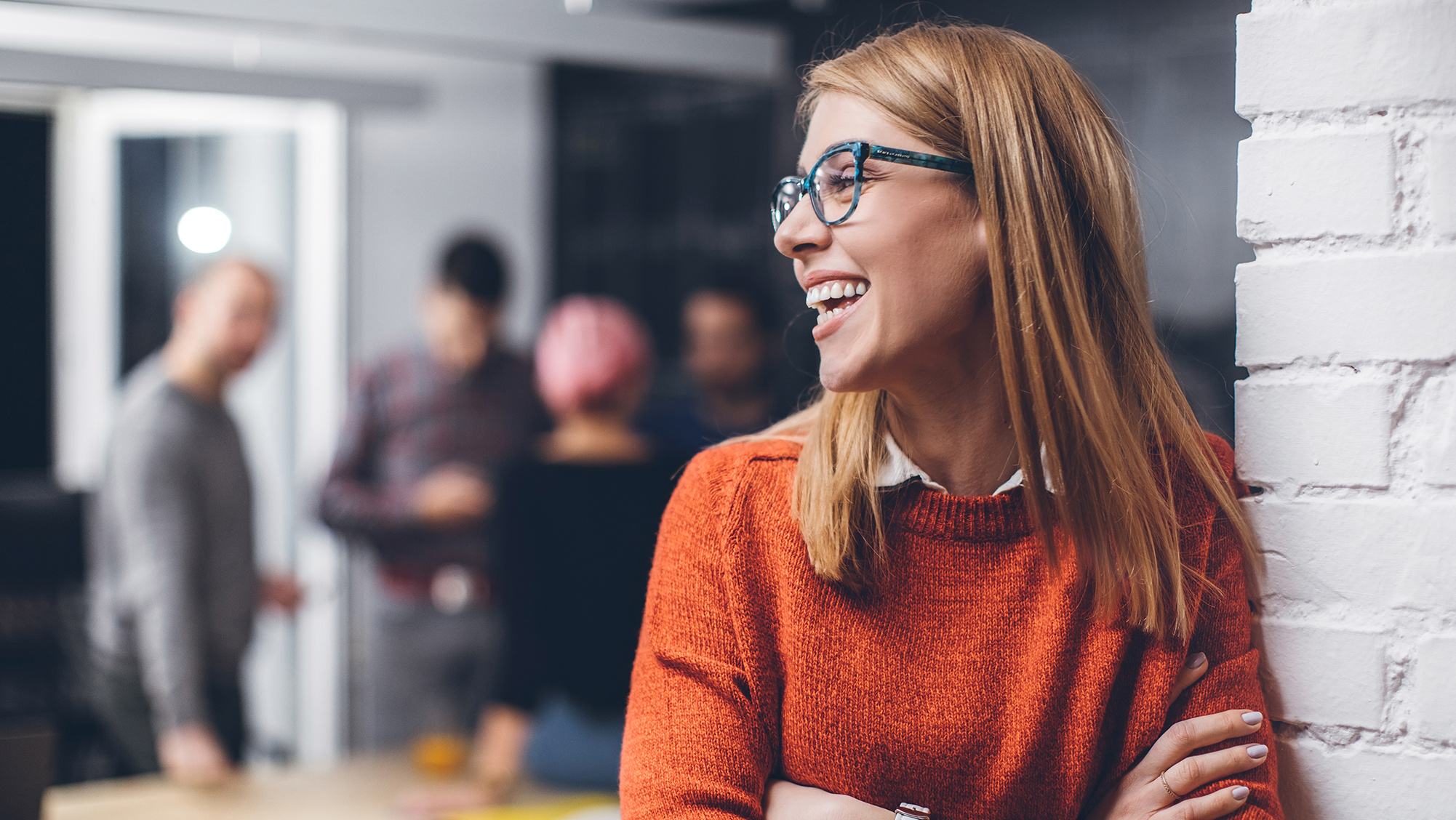 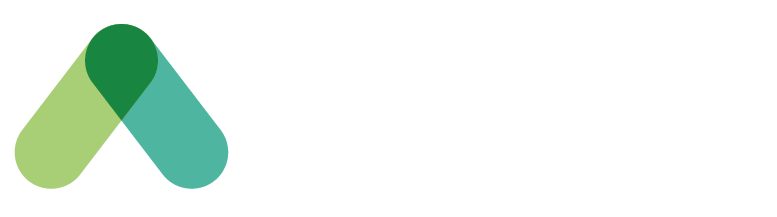 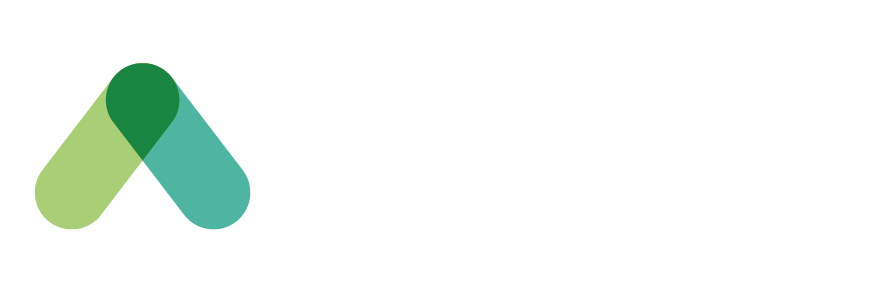 Community norms for the new workplace – COMING SOON
Date : May 2023
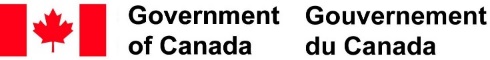 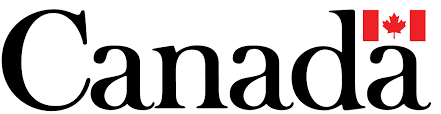